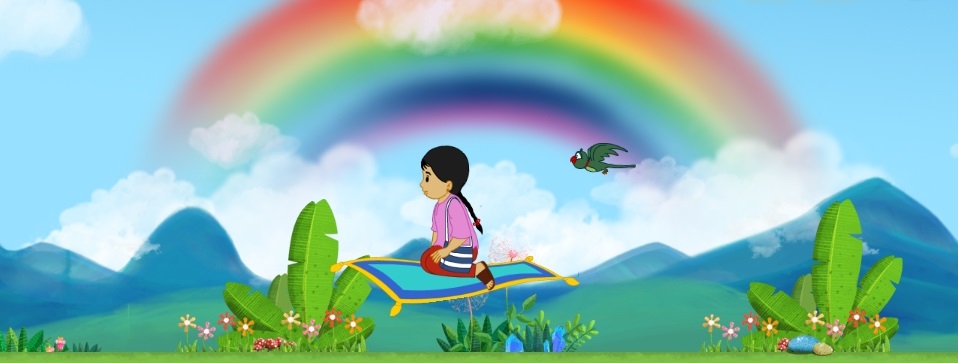 স্বাগতম
পরিচিতি
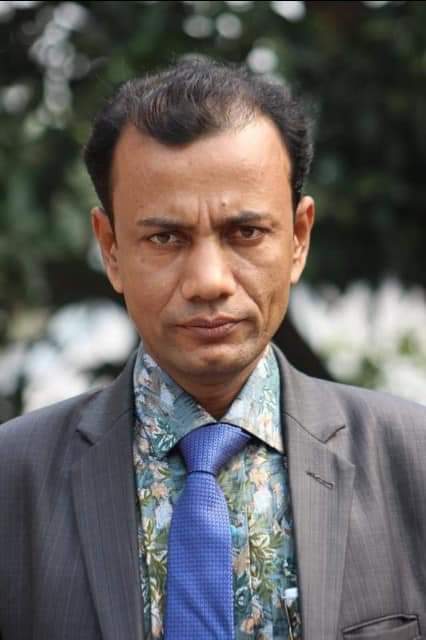 মোঃ জিয়াউর রহমান
	সিনিয়র সহকারী শিক্ষক (গণিত)
	কালাপাহাড়িয়া ইউনিয়ন উচ্চ বিদ্যালয়।
	আড়াইহাজার,নারায়নগঞ্জ।
শ্রেণিঃ নবম      বিষয়ঃ বিজ্ঞান  
অধ্যায়ঃ ৪র্থ ( নবজীবনের সূচনা ) 
মোবাইলঃ০১৮১৩০৩৭৪১১
ই-মেইলঃziaur192@gmail.com
আজকের পাঠ
নবজীবনের সূচনা
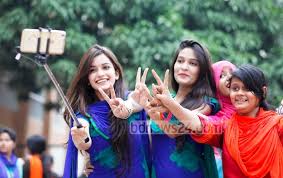 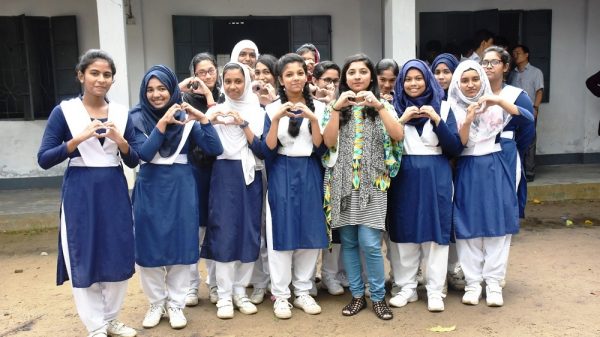 এই পাঠ শেষে শিক্ষার্থী  ………
১ । বয়ঃসন্ধি কাল কী ব্যাখ্যা করতে পারবে।  

২ । বয়ঃসন্ধিকালের শারীরিক পরিবর্তনের কারণ ব্যাখ্যা করতে পারবে।  

৩ । বয়ঃসন্ধিকালের শারীরিক,মানসিক ও আচরণগত পরিবর্তন গুলো ব্যাখ্যা করতে পারবে।  

৪ । বয়ঃসন্ধিকালের মানসিক , আচরণগত পরিবর্তনে নিজেকে খাপ খাওয়ানোর উপায় বর্ননা করতে পারবে।
বয়ঃসন্ধিকাল
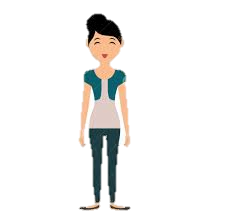 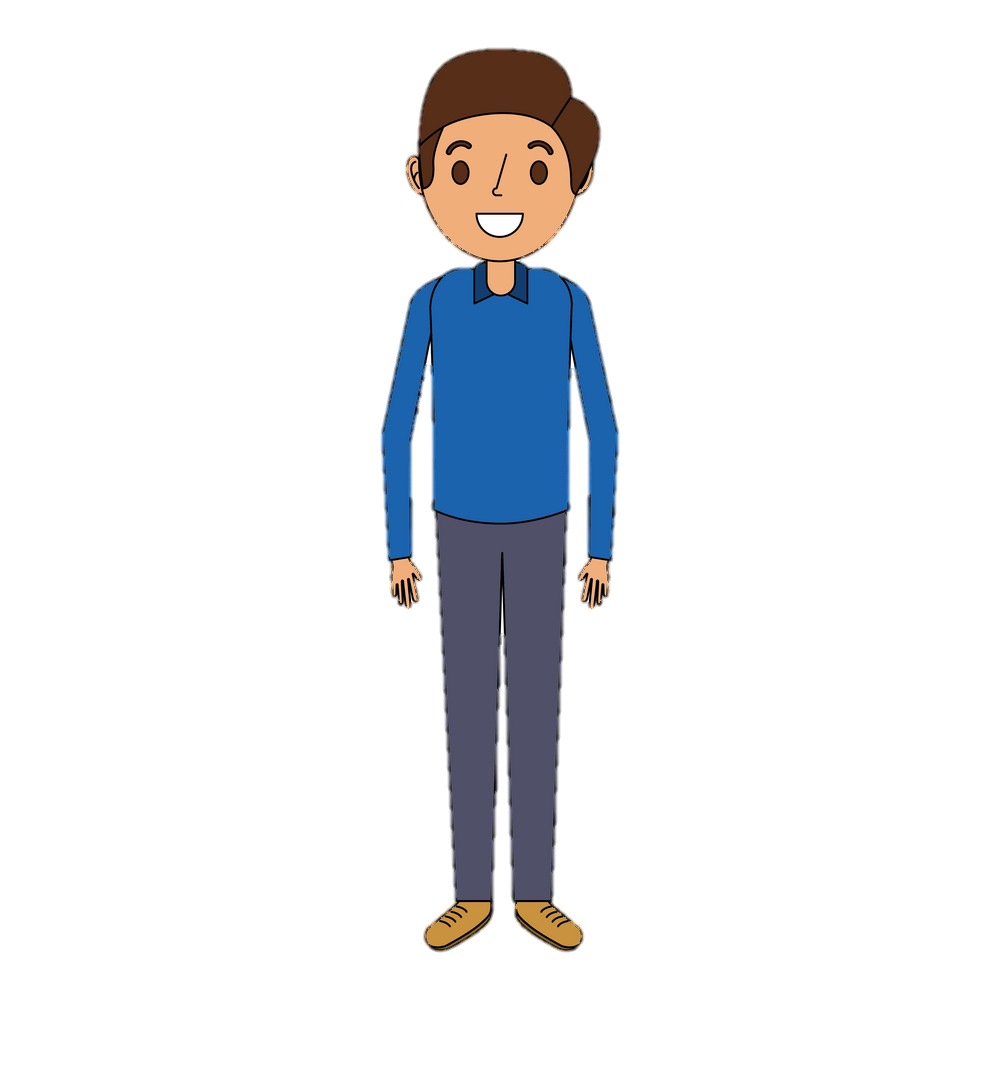 ১১ বছর - ১৯ বছর
শুরুর বয়স ০৮ বছর -১৩ বছর
শুরুর বয়স 10 বছর - 15 বছর
বয়ঃসন্ধিকালের পরিবর্তন
শারীরিক
আচরণগত
মানসিক
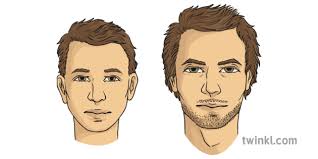 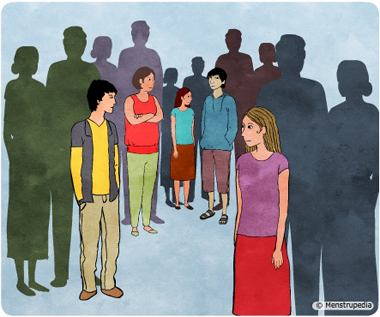 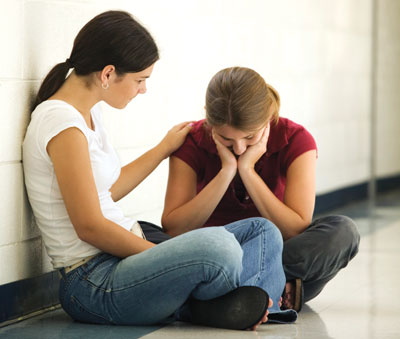 শারীরিক পরিবর্তন
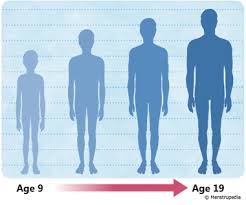 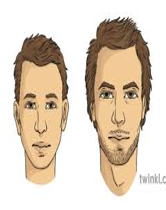 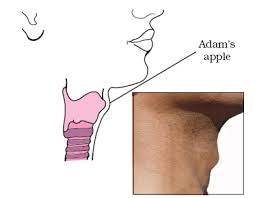 দ্রুত লম্বা হওয়া
দাঁড়ি-গোঁফ গজানো
গলার স্বর মোটা হওয়া
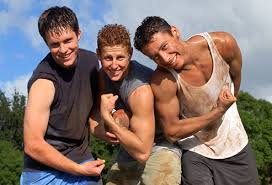 কাঁধ চওড়া হওয়া
মানসিক  পরিবর্তন
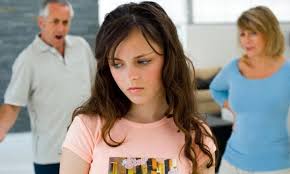 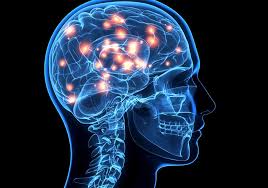 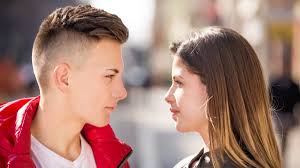 আকর্ষণ সৃষ্টি হওয়া
ভালবাসা পাওয়ার ইচ্ছা
আচরণগত পরিবর্তন
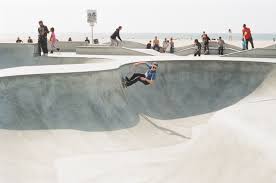 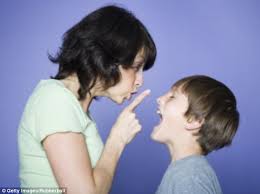 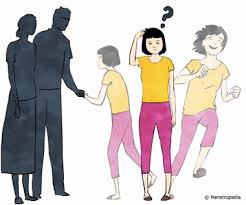 ঝুঁকিপূর্ণ কাজ
নিজের সিদ্ধান্তে অকট থাকা
নিজেকে একা রাখা
ছেলেদের পরিবর্তনের কারণ
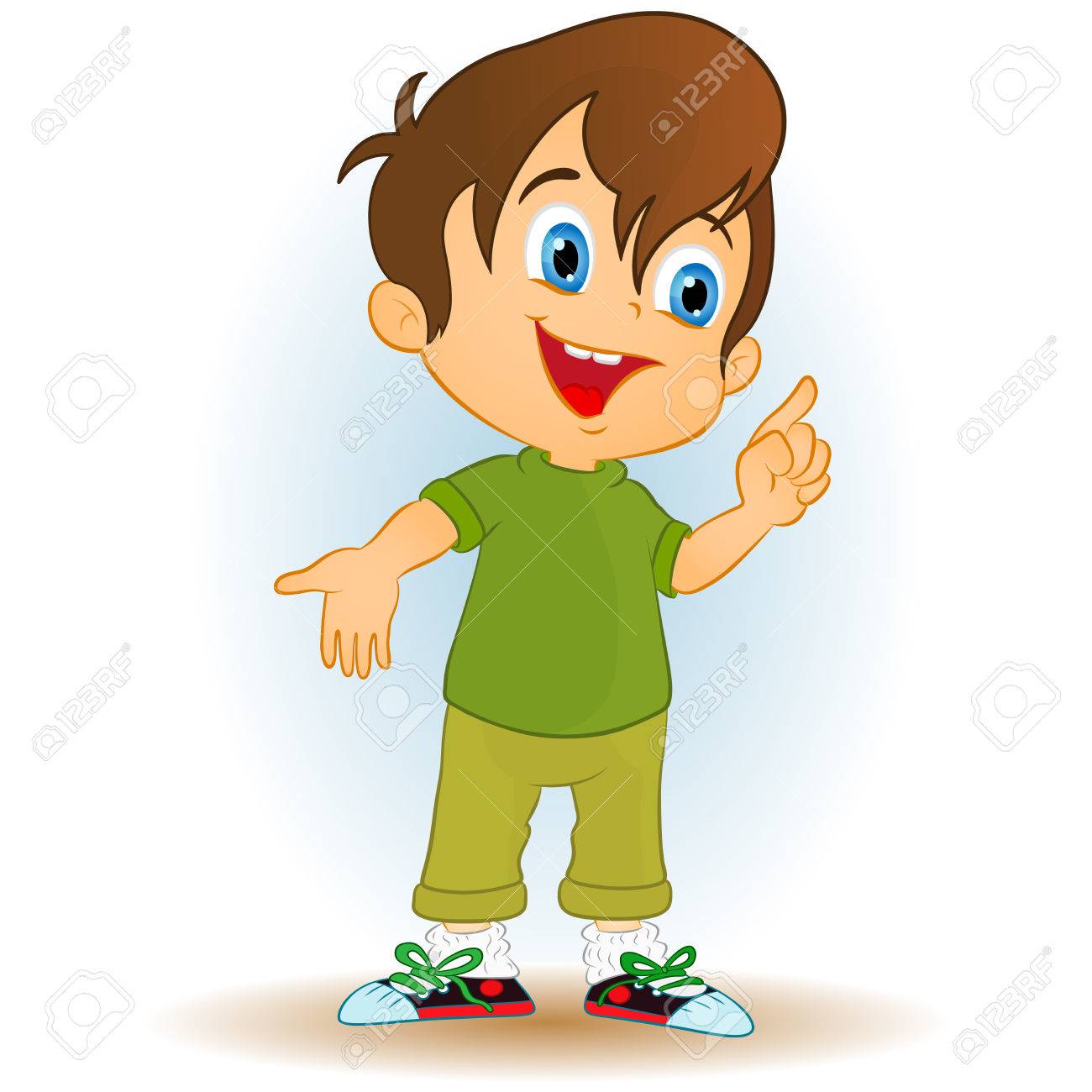 খাদ্যের পরিমাণগত
আবহাওয়াগত
স্থানগত
টেস্টোস্টেরন হরমোন
মেয়েদের পরিবরতনের কারণ
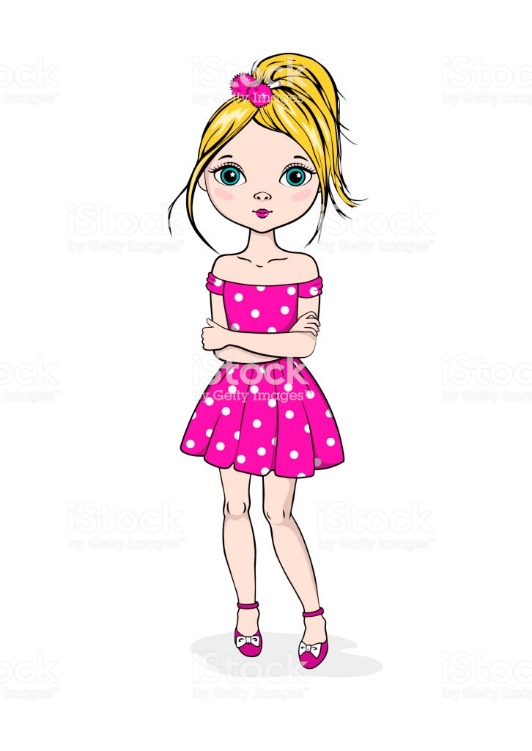 প্রজেস্টেরন হরমোন
ইস্ট্রুজেন হরমোন
খাদ্য , স্থান , আবহাওয়াগত কারনে
বয়ঃসন্ধিকালে খাপ খাওয়ানোর উপায়
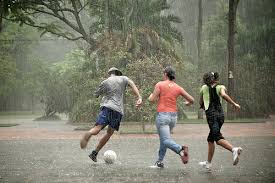 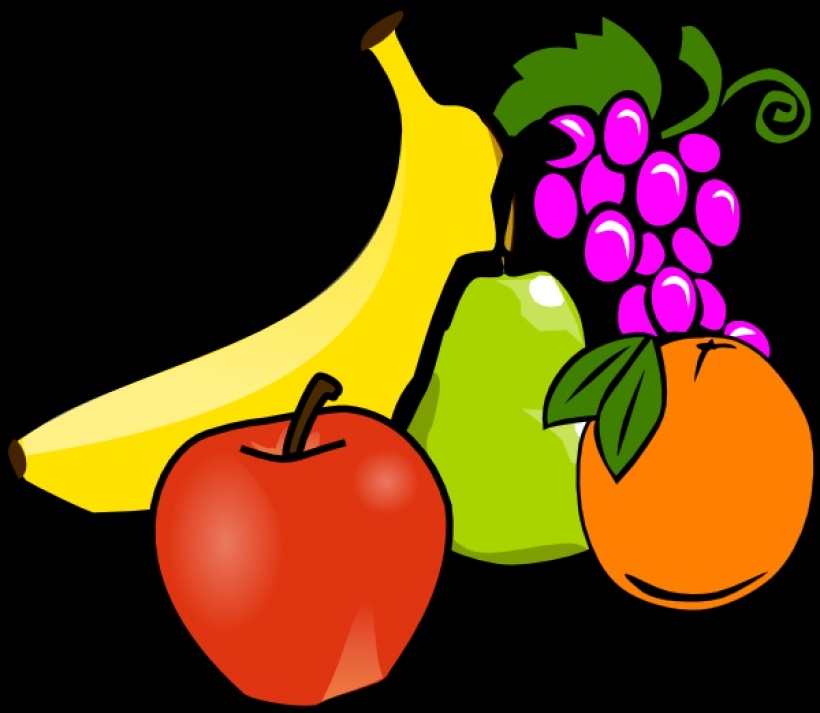 দৈহিক স্বাস্থ্য ঠিক রাখা
মানসিক স্বাস্থ্য ঠিক রাখা
দৈহিক স্বাস্থ্য ঠিক রাখার উপায়
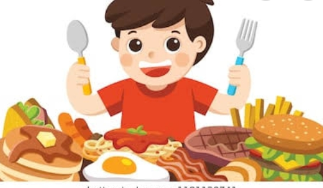 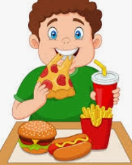 এসময়ে স্বপ্নদোষ ও ঋতুস্রাব হতে পারে এবং শরীর দ্রুত বৃদ্ধি পায় তাই পুষ্টইকর খাবার খাওয়া উচিত
মানসিক স্বাস্থ্য ঠিক রাখার উপায়
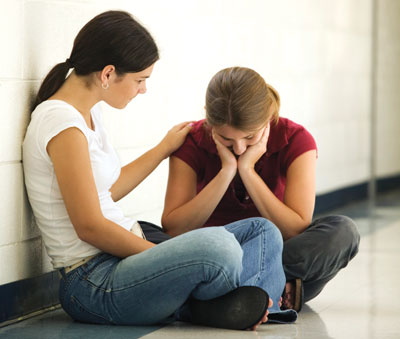 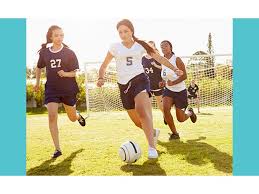 নিকটস্থ কাউকে সব কিছু খুলে বলতে হবে এবং খেলা ধুলা করতে হবে
একক কাজ
বয়ঃসন্ধিকালের পরিবর্তনগুলো ঘটে কেন?
হরমোনের কারণে
মেয়েদের শরীরে কোন হরমোন কাজ করে?
ইস্ট্রুজেন হরমোন ও
প্রজেস্টেরন হরমোন
ছেলেদের শরীরে কোন হরমোন কাজ করে?
টেস্টোস্টেরন হরমোন
সঠিক উত্তরের জন্য প্রশ্নে ক্লিক করুন
বাড়ির কাজ
বয়ঃসন্ধিকালে ছেলে ও মেয়েদের দৈহিক ও মানসিক স্বাস্থ্যরক্ষার জন্য  যে সব ব্যবস্থা নেয়া প্রয়োজন  তার  একটি ছক তৈরি করে নিয়ে আসবে।
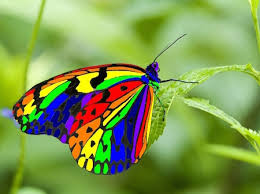 সবাইকে ধন্যবাদ জানিয়ে এখানেই শেষ করলাম
আল্লাহ হাফেজ